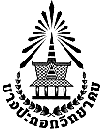 สื่อคอมพิวเตอร์ช่วยสอนเรื่อง ภาษาพัฒนาความคิด
แผนการจัดการเรียนรู้ที่  ๖นางบุษบา โหระวงศ์
โรงเรียนบางปะกอกวิทยาคม
ภาษาเปรียบเทียบกล้องส่องความคิด
		ภาพน้ำจิตอาจเห็นได้เด่นใส
		ถ้าเขียนพูดปูดเปื้อนเลอะเลือนไป
		ก็น้ำใจฤๅจะแจ่มแอร่มฤทธิ์
		เงาพระปรางค์วัดอรุณอรุณส่อง
		ย่อมผุดผ่องกว่าเงาแห่งเตาอิฐ
		ก็คำพูดนั้นเล่าเงาความคิด	
		เปรียบเหมือนพิศพักตร์ชะโงกกะโหลกทึก	      
		    พระราชวงศ์เธอ กรมหมื่นพิทยาลงกรณ์
การใช้ภาษาพัฒนาความคิด
ภาษากับความคิด

	ความคิดเป็นปัจจัยสำคัญยิ่งต่อการแสดงออก    ของมนุษย์ เมื่อมนุษย์สื่อสารกันย่อมใช้ภาษาเป็นเครื่องมือแทนความคิด เพื่อแสดงออกให้ปรากฏ         หากมนุษย์ไม่มีโอกาสได้แสดงออกหรือถูกสกัดกั้นไม่ให้แสดงออก   ย่อมเป็นการยากที่ความคิดจะพัฒนาไปได้ จึงอาจกล่าวได้ว่าภาษาเป็นเครื่องมือสำคัญที่สุดอย่างหนึ่งของการพัฒนาความคิด
บทบาทของภาษาในการพัฒนาความคิด
	มนุษย์แสดงความคิดด้วยการกระทำและการใช้ภาษา  การกระทำบางครั้งต้องอธิบายเพื่อให้เข้าใจชัดเจน การใช้ภาษาอธิบายความคิดจึงมีประโยชน์ คือ ช่วยให้ผู้อื่นเข้าใจ ช่วยให้ผู้ใช้ภาษาได้ขัดเกลาความคิดให้พัฒนายิ่งขึ้น
ในขณะที่มนุษย์ใช้ความคิดย่อมใช้ภาษาเป็นเครื่องมือในการคิดไปด้วยโดยอัตโนมัติ ภาษาจึงเปรียบประดุจเงาที่ติดตามไปกับความคิดตลอดเวลา   ความสามารถในการคิดมีอยู่อย่างจำกัด   ความสามารถในการใช้ภาษาก็จะถูกจำกัดไปด้วย        ทำให้ความสามารถในการคิดถูกจำกัดลง   เป็นผลปฏิกิริยาลูกโซ่
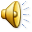 วิธีคิด

	วิธีคิดของมนุษย์อาจแบ่งได้หลายประเภท ดังนี้
วิธีคิดเชิงวิเคราะห์
วิธีคิดเชิงสังเคราะห์
วิธีคิดเชิงประเมินค่า๔.  วิธีคิดแก้ปัญหา
วิธีคิดเชิงวิเคราะห์

	การวิเคราะห์ คือ การพิจารณาแยกสิ่งใดสิ่งหนึ่งออกเป็นส่วนๆ เพื่อทำความเข้าใจแต่ละส่วนให้แจ่มแจ้ง แล้วทำความเข้าใจว่าแต่ละส่วนสัมพันธ์เกี่ยวเนื่องกันอย่างไร
ขั้นตอนของวิธีคิดเชิงวิเคราะห์ ทำได้ดังนี้
กำหนดขอบเขตหรือนิยามสิ่งที่จะวิเคราะห์ให้ชัดเจน     ว่าจะวิเคราะห์อะไร
กำหนดจุดมุ่งหมายให้ชัดเจนว่าจะวิเคราะห์เพื่ออะไร
พิจารณาหลักความรู้หรือทฤษฎีว่าจะใช้หลักใดเป็น      เครื่องมือในการวิเคราะห์
ใช้หลักความรู้ให้ตรงกับเรื่องที่วิเคราะห์ และควรรู้ว่า            จะวิเคราะห์อย่างไร
สรุปและรายงานผลการวิเคราะห์ให้เป็นระเบียบชัดเจน
วิธีคิดเชิงสังเคราะห์

	คือ การรวมส่วนต่างๆ ให้ประกอบกันเข้าด้วยวิธีที่เหมาะสมจนเกิดเป็นสิ่งใหม่ขึ้น สำหรับนำมาใช้ประโยชน์ต่อไป
ขั้นตอนของวิธีคิดเชิงสังเคราะห์ ทำได้ดังนี้

๑. กำหนดจุดมุ่งหมายในการสังเคราะห์ให้ชัดเจนว่า          ต้องการสังเคราะห์เพื่ออะไร
๒. หาความรู้เกี่ยวกับหลักการ แนวทางที่เหมาะสมที่          จะนำมาใช้เป็นหลักการสังเคราะห์
๓. ทำความเข้าใจส่วนต่างๆ  ที่จะนำมาใช้ประกอบ           ในการสังเคราะห์ 
๔. เลือกหลักความรู้มาใช้ให้เหมาะสมแก่กรณี                 ของการสังเคราะห์
๕. ทบทวนผลของการสังเคราะห์ว่าสอดคล้อง                  กับจุดมุ่งหมายหรือไม่เพียงใด
วิธีคิดเชิงประเมินค่า

	ประเมินค่า หมายถึง การใช้ดุลพินิจตัดสินคุณค่าของสิ่งใดสิ่งหนึ่ง ในลักษณะใดลักษณะหนึ่ง เช่น ดีหรือเลว เป็นคุณหรือเป็นโทษ มีประโยชน์หรือไม่มีประโยชน์ คุ้มหรือไม่คุ้ม แค่ไหน เพียงใด
การคิดเชิงประเมินค่าจะต้องมีหลักเกณฑ์ไว้ก่อน    เพื่อนำมาตัดสินสิ่งที่จะประเมิน การคิดเชิงประเมินค่าจะต้องใช้ความคิดเชิงวิเคราะห์และสังเคราะห์ก่อน     แล้วจึงใช้เกณฑ์ประเมินค่า แต่บางครั้งอาจไม่ต้อง         ตั้งเกณฑ์ไว้ก่อน  แต่ประเมินโดยพิจารณากับหลักฐานอื่นตามความเหมาะสม
ขั้นตอนของวิธีคิดเชิงประเมินค่า ทำได้ดังนี้
ทำความเข้าใจให้รู้จักสิ่งที่จะประเมินให้ชัดเจนก่อน        คือ วิเคราะห์สังเคราะห์ให้ดี
พิจารณาเกณฑ์ที่จะใช้ตัดสินคุณค่า ระบุเกณฑ์               ให้ชัดเจน
ถ้าจะประเมินโดยเปรียบเทียบกับหลักฐานอื่นจะต้อง      ดูให้เหมาะสมและกล่าวถึงหลักฐานให้ชัดเจน
การคิดเพื่อแก้ปัญหา

	ปัญหา คือ สภาพการณ์ที่ทำความยุ่งยากให้มนุษย์ตั้งแต่เกิดจนตาย การเรียนรู้หลักการและวิธีการแก้ปัญหาจึงมีความจำเป็นอย่างยิ่งสำหรับบุคคลทุกคน ในการคิดเพื่อแก้ปัญหานั้นมีหลักสำคัญที่เราต้องเข้าใจดังนี้
ประเภทของปัญหา
สาเหตุและสภาพแวดล้อมของปัญหา
เป้าหมายของปัญหา
การเลือกวิถีทางแก้ปัญหา
ประเภทของปัญหา

	เราแยกประเภทของปัญหาเป็น ๓ ประเภทกว้างๆ โดยคำนึงถึงบุคคลที่เกี่ยวข้อง ดังนี้
ปัญหาเฉพาะบุคคล
ปัญหาเฉพาะกลุ่ม
ปัญหาสาธารณะ
ปัญหาเฉพาะบุคคล
	ได้แก่ ปัญหาที่เกิดขึ้นเฉพาะแก่บุคคลหนึ่งบุคคลเท่านั้น ดังนี้สาเหตุที่มาของปัญหาอาจเชื่อมโยงไปถึงบุคคลอื่นก็ได้ ปัญหาประเภทนี้อาจเป็นได้ทั้งทางกายและทางจิตใจ อาจเป็นปัญหาปัจจุบันทันด่วนหรือปัญหายืดเยื้อเรื้อรังมานานแล้วก็ได้
๒. ปัญหาเฉพาะกลุ่ม
	ได้แก่ ปัญหาที่กลุ่มบุคคลใดบุคคลหนึ่งประสบความยุ่งยากร่วมกัน กลุ่มบุคคลนี้อาจหมายถึงกลุ่มผู้มีประโยชน์ร่วมกัน กลุ่มผู้อาศัยในชุมชนละแวกเดียวกัน กลุ่มนักเรียนที่จัดกิจกรรมร่วมกัน กลุ่มสมาชิกชมรมเดียวกัน หรือกลุ่มคณะกรรมการชุดเดียวกัน
๓. ปัญหาสาธารณะ
	เรียกอีกอย่างว่า ปัญหาสังคม เป็นปัญหาที่มีผลกระทบถึงคนทุกคนในสังคมหรือคนส่วนใหญ่ โดยตรงหรือโดยอ้อม     เช่น     ปัญหาการจราจรติดขัดในเมืองใหญ่ ปัญหาน้ำท่วม ปัญหายาเสพติด ปัญหาอาชญากรรม ปัญหาทางเศรษฐกิจ
สาเหตุและสภาพแวดล้อม

	หลักสำคัญในการแก้ปัญหาข้อหนึ่งก็คือ จะต้องหาสาเหตุสำคัญของปัญหานั้นให้ได้ สาเหตุอาจมีประการเดียวหรือหลายประการก็ได้แล้วแต่กรณี สาเหตุบางอย่างอาจสืบเนื่องมาจากสาเหตุอื่น
เช่น อาการปวดศีรษะ   อาจเกิดจากสาเหตุต่างๆ     เป็นต้นว่า   เป็นไข้   ใช้สายตามากเกินไป  สายตาสั้น (โดยผู้ป่วยไม่รู้ตัว) ความเครียด หรืออาการของโรคประสาท นอกจากนี้ยังต้องมีสภาพแวดล้อมของปัญหานี้ด้วยว่า ผู้ป่วยกำลังอยู่ ณ สถานที่ใด มีบุคคลอื่นพอจะช่วยได้หรือไม่ สถานที่นั้นมีเส้นทางคมนาคมติดต่อ            กับสถานที่อื่นอย่างไร อยู่ใกล้หรือไกลแพทย์              หรือสถานพยาบาล
เป้าหมายของปัญหา

	เป้าหมายในการแก้ปัญหา คือ การปลอดภัย      อย่างถาวรจากสภาพที่ไม่พึงประสงค์ ซึ่งเราจะพอคาดคะเนได้ว่าเป้าหมายในการแก้ปัญหาของเราคืออะไร เช่น ถ้าเราเปิดร้านขายอาหาร แล้วอาหารของเราขายไม่ดีสู้ร้านอื่นไม่ได้ เป้าหมายของเราคือ ทำอย่างไรให้อาหารของเราขายดีสู้ร้านอื่นเขาได้
การเลือกวิถีทางแก้ปัญหา

	การแก้ปัญหาต้องใช้ความพยายาม ใช้เวลา ทรัพยากรจึงจะบรรลุเป้าหมาย วิถีทางในการแก้ปัญหามีหลายทาง   หากใช้ความคิดวิเคราะห์ให้ถี่ถ้วนรอบคอบจะทำให้พบวิถีทางแก้ปัญหาได้มากขึ้น การตัดสินใจเลือกวิถีทางที่เหมาะสมนั้น โดยปกติจะเลือกวิถีทางที่มีอุปสรรคน้อยที่สุด อยู่ในวิสัยที่จะปฏิบัติได้ ไม่ก่อให้เกิดความยุ่งยากตามมา         และให้ความมั่นใจมากที่สุดว่าจะประสบความสำเร็จ
หลักสำคัญในการแก้ปัญหา

	การคิดหาวิถีทางแก้ปัญหาต้องใช้วิธีคิด              เชิงสังเคราะห์ เมื่อจะเลือกวิถีทางที่ดีที่สุดควรใช้วิธีคิดเชิงประเมินค่า หลักสำคัญในการแก้ปัญหามีดังนี้
ทำความเข้าใจลักษณะของปัญหาและวางขอบเขต      ของปัญหา
พิจารณาสาเหตุของปัญหา
วางเป้าหมายในการแก้ปัญหา
คิดหาวิถีทางต่างๆ ในการแก้ปัญหาเท่าที่จะเป็นไปได้
เลือกวิถีทางแก้ปัญหาที่ดีที่สุดที่จะทำให้บรรลุ        เป้าหมายที่วางไว้
ความสามารถในการคิดแก้ปัญหาต้องอาศัย    การคิดเชิงวิเคราะห์     สังเคราะห์  และประเมินค่า  จะพัฒนาให้สูงขึ้นได้ก็อยู่ที่การฝึกฝนอย่างสม่ำเสมอและต่อเนื่อง     หากทำได้ย่อมประสบความสำเร็จในการฝึกทักษะทางภาษาอย่างแน่นอน
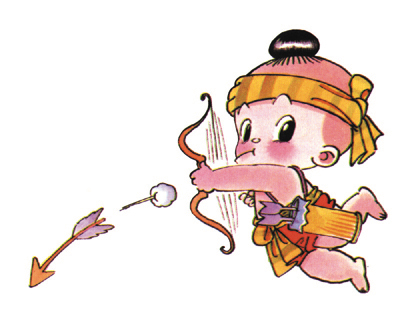